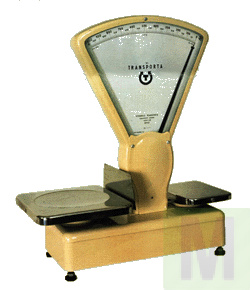 hmotnost
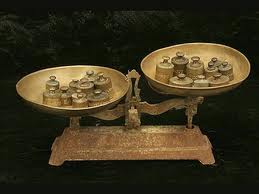 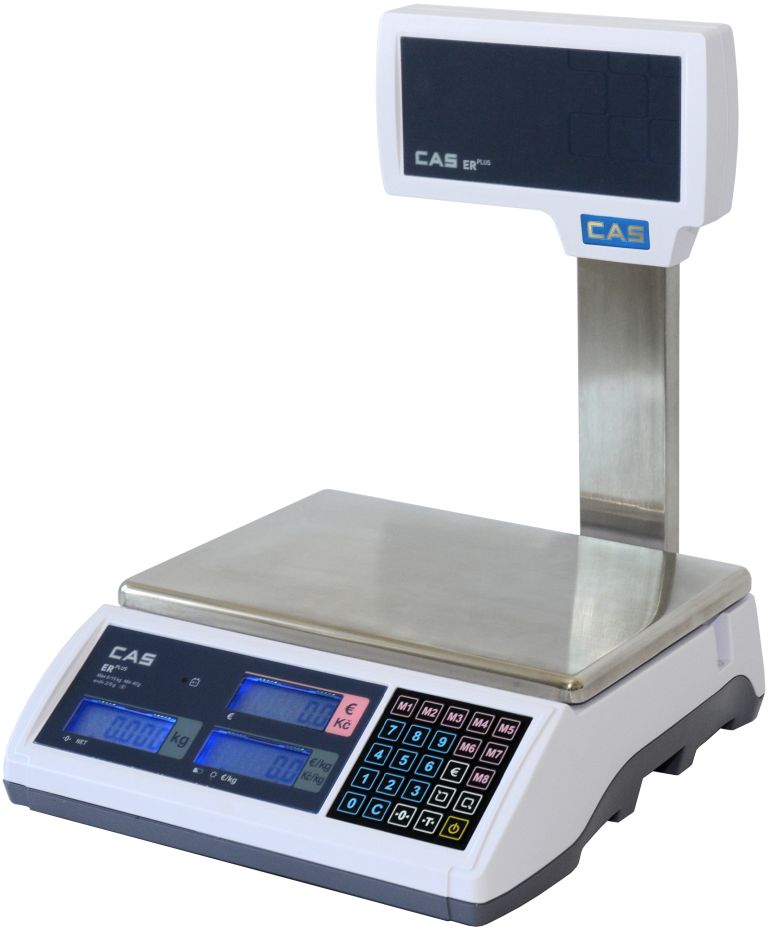 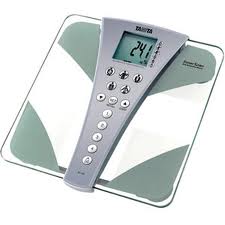 Jednotky hmotnosti, druhy vah, převody jednotek
hmotnost
Hmotnost tělesa udává množství látky v tělese. 

Základní jednotkou hmotnosti je kilogram.

Dnes je kilogram dán hmotností 
   mezinárodního prototypu kilogramu,
   který je uložen v mezinárodním úřadu
   pro váhy a míry v Sévres.
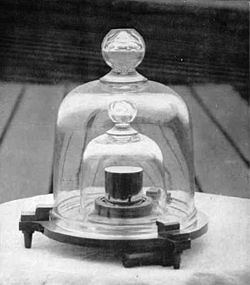 jednotky hmotnosti
tuna
Metrický cent

dekagram
gram
miligram
t
q

dkg
g
mg
Větší než kilogram
kilogram
kg
Menší než kilogram
Převody jednotek
100
1000
1000
10
1000
100
váhy kuchyňské
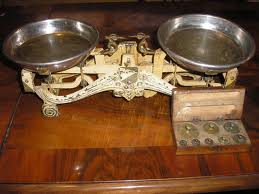 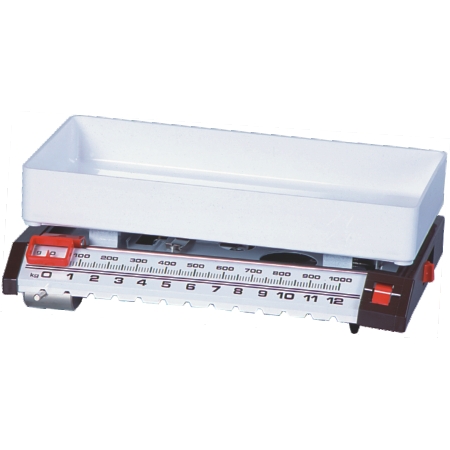 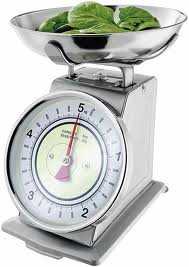 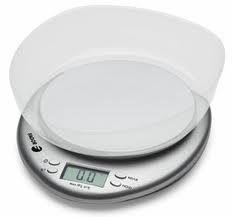 Váhy Osobní
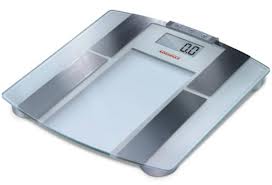 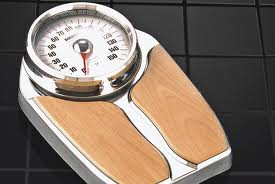 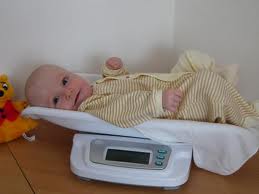 Váhy laboratorní
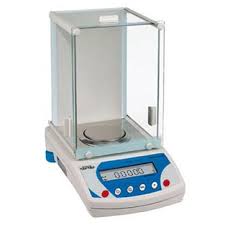 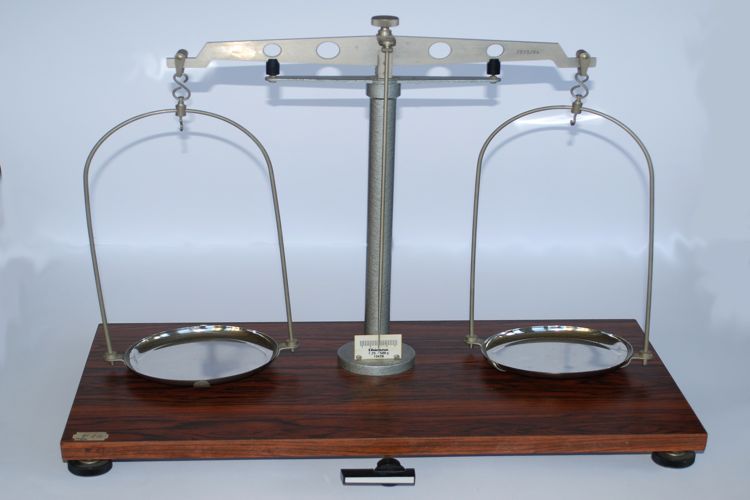 Váhy pro větší předměty
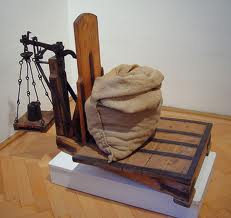 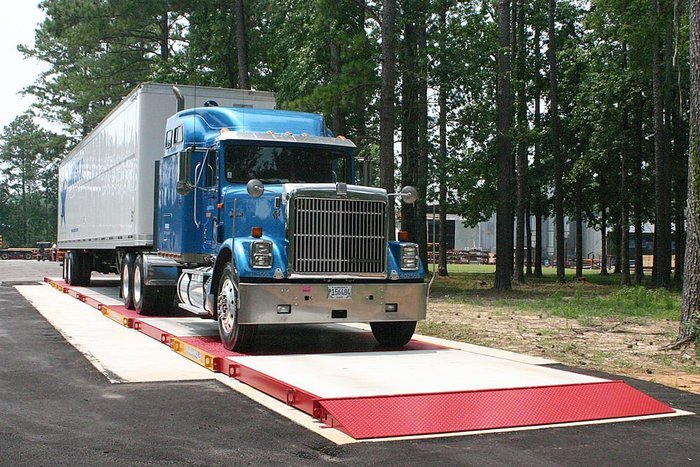 doplňte, jakou hmotnost ukazuje váha
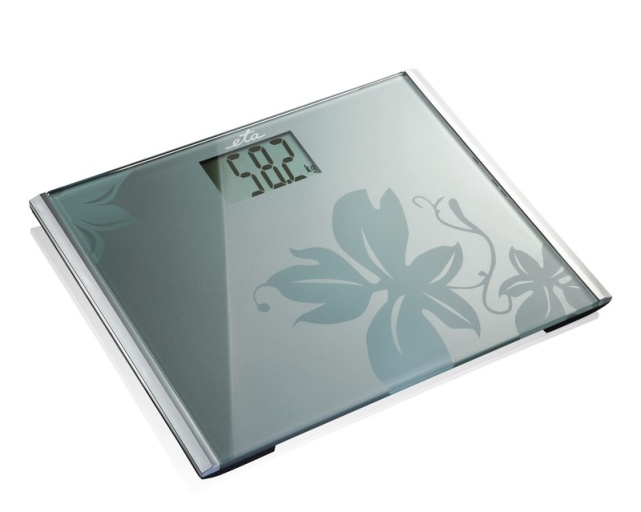 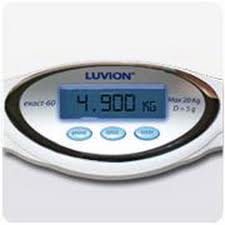 58,2 kg
4,9 kg
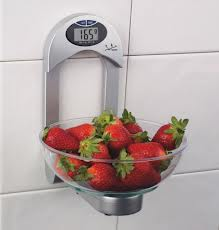 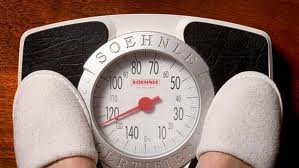 165 g
125 kg
jaká je hmotnost jablka
0.210
0.450
kg
kg
0.240 kg
Použité zdroje
http://www.getsro.cz/images/large/0358/CASERPLUSLP.jpg
http://img.ella.centrum.cz/photos/2010/02/01/21-206295-vahy-kuchynske.jpg
http://www.kuchynske-vahy.com/images/tanita-bc-543-vaha.jpg
http://i.fler.cz/products/4/5/459/1116057/1285947043.jpg
http://www.mujdum.cz/obrazek/4ec3da96b1ac6/interier-vahy-zdravi-13_586x392.jpg
http://www.kvalitnidarky.cz/files/products/11215900.jpg
http://nd04.jxs.cz/683/212/f60f5ff53d_69240795_o2.jpg
http://t3.gstatic.com/images?q=tbn:ANd9GcSxKpzJLpTFIv9zJcxr0PHqaSb4ZnmXs9smZU7Sybcx2rRO990gOA
http://www.mamyseznam.cz/images_inzeraty/8134_1.jpg
http://www.vahy-balcarek.cz/data/ceshop_lite/zbozi/172/172-460.jpg
http://www.novinyvm.cz/obr/nvm/2299.jpg
http://ces.mkcr.cz/cz/img/7/3/0/p2840.jpg
http://media.novinky.cz/817/198172-top_foto1-6m8bx.jpg?1357300020
http://www.potrebydodomu.cz/pic_zbozi/0882.jpg
http://eta.cz/editor/image/produkty1/obrazek_911.jpg
http://www.obchodni-dum.cz/file.phtml/509085/katalog/LUV974007_2.jpg
http://upload.wikimedia.org/wikipedia/commons/thumb/0/00/Standard_kilogram,_2.jpg/250px-Standard_kilogram,_2.jpg
http://www.vyukovematerialy.cz/svet/rocnik5/foto/priroda/laborvaha.jpg
http://www.azm.sk/eshop/images/azm_pic/0117462.jpg